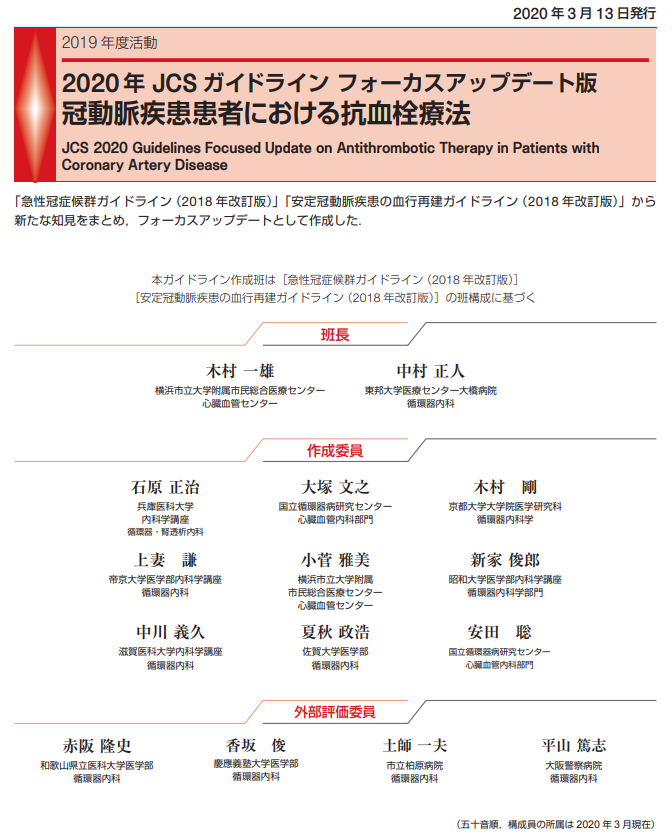 PCI (経皮的冠動脈インターベンション)後は、抗血小板 2 剤併用療法(DAPT : dual antiplatelet therapy)による、抗血栓療法が一定期間必要です。
周術期は特に、ステント血栓リスクと出血性合併症リスクを考慮しなくてはなりません。抗血小板薬の中止期間や手術日の設定は、最終的には施設の規則に沿うべきですが、判断に悩む症例も散見します。
当ガイドラインはその判断の一役を担う可能性があると考え、待機的非心臓手術に際して必要な内容を中心にまとめました。
今回伝えたい事
PCI 施行患者の非心臓待機的手術は、
原則的な DAPT 継続期間を念頭に置きつつ手術日を決定。
出血リスクと冠動脈血栓リスクを考慮してDAPT やアスピリンの扱いを検討する。
以下説明していきます
周術期の内容に入る前に
抗血小板 2 剤併用療法(DAPT : dual antiplatelet therapy)は、P2Y12 受容体拮抗薬(クロピドグレルなど)とアスピリンが原則である。
個々の患者におけるステント血栓リスクと出血性合併症リスクを予測評価して、リスクに基づいて適切に行われるべきである。
ステント血栓予防と出血性合併症リスクのトレードオフを考慮しながら、最適な DAPT 継続期間(アスピリン単剤で可能になるまでの期間)を検討する。
血栓イベントリスク因子
ステント血栓症のリスク因子
現在の喫煙習慣
PCI/CABG の既往
末梢血管病変
心不全
高齢者
貧血
心房細動
第一世代の DES
3 本以上のステント留置
3 病変以上の治療
分岐部 2 ステント
総ステント長＞60 mm
SVG に対するステント
DAPT 治療下におけるステント血栓症の既往
小血管のステント
糖尿病合併症例のびまん性病変
CKD(クレアチニンクリアランス＜60 ml/分)
血栓リスク？
PRECISE-DAPT score：PCI 施行後の DAPT 期間中の出血リスクを予測する
出血リスク？
・ 年齢
・ クレアチニンクリアランス
・ ヘモグロビン
・ 白血球数
・ 自然発生性出血既往
高スコアになるほど出血リスクが上昇
25 点以上：短期間の DAPT を考慮する
本邦など東アジア地域では、欧米よりも出血リスクが高く、
血栓リスクは低い。
日本版の評価が必要：CREDO-Kyoto リスクスコア
血栓リスク
出血リスク
その他、わかったこと
出血リスクが高いと血栓リスクも高い。
共通因子：
 eGFR 高度低下症例、心房細動、末梢血管病変、心不全
出血の独立したリスク因子：
PCI 施行 30 日以内
非ステロイド性抗炎症薬(NSAIDs)
抗凝固薬
貧血
女性
脳血管障害の既往
PCI 施行 1 か月以降から 1 年以内
80歳以上、高血圧、胃潰瘍
日本版高出血リスク(HBR : high bleeding risk)評価基準ができた
副次項目 6 項目
主要項目 14 項目
低体重
慢性腎不全 eGFR ＜30
貧血 ＜11
心不全
抗凝固薬の長期服用
末梢血管病変
非外傷性出血の既往
脳血管障害(脳出血の既往など)
血小板数減少(10 万未満)
活動性悪性腫瘍
門脈圧亢進症を伴う肝硬変
慢性の出血性素因
DAPT 期間中の延期不可能な大手術
PCI 施行前 30 日以内の大手術または大きな外傷
年齢≧ 75 歳．
慢性腎不全 eGFR 30～59 
軽度貧血
NSAIDs 服用
入院または輸血が必要な 6～12 ヵ月以内の初回の非外傷性出血
脳血管障害 主要項目に該当しないような虚血性脳卒中の既往
少なくとも主要項目を 1 つ，あるいは副次項目を 2 つ満たすと高出血リスク（HBR）
出血リスク、血栓リスクを考慮して、PCI 施行後の DAPT の継続期間    (単剤 : SAPT に移行可能な期間)      を決める。
血栓リスクが低ければ
1-3 か月で単剤に移行可能？
HBR ： 出血リスク
OAC ： 経口抗凝固薬
血栓リスク V.S 待機的非心臓手術
抗血小板 2 剤併用療法(DAPT)は、ステント血栓リスクと出血性合併症  リスクの予測評価に基づいて行われる。これは周術期も同じである。抗血小板薬継続は出血性合併症が増加するため中止すべきと考えられるが、抗血小板薬の急激な中止はステント血栓症のリスクを上昇させる。加えて、手術に伴う炎症による血栓形成性の亢進は、心血管イベント増加に関与する。→待機的非心臓手術は、PCI 治療後の推奨される DAPT 期間が終了するまで、可能な限り延期することが望まれる。
血栓リスク V.S 待機的非心臓手術
PCI 施行後の待機的非心臓手術の施行時期と DAPT の扱い。BMS  ： ステント留置後最低 4－6 週間。DES　：  最低 12 か月間。その期間内は緊急手術以外の非心臓手術は待機すべき。
原則
PCI （経皮的冠動脈インターベンション）
バルーン血管形成術
BMS（ベアメタルステント）
DES（薬剤溶出性ステント）
＜ 1 年
≥ 1 年
＜ 4－6週間
≥ 14日
最低≥ 4－6週間
出来れば≥3か月
＜ 14日
緊急時以外は延期
アスピリン継続で施行
緊急時以外は延期
アスピリン継続で施行
日本循環器学会「循環器疾患における抗凝固・抗血小板療法に関するガイドライン（2009 年改訂版）」Fleisher LA, et al. 2007 を改編。
しかし、血栓リスクは個々で異なる。
施行時期を一律に決定することは困難。
DES 留置後 1 か月
以内は推奨できない！
DES 患者でも血栓リスク無しなら、3-6 か月後でも手術可能？
手術部位や手術内容によって、出血リスクを分類する。
抗血小板薬継続の必要性を考慮。
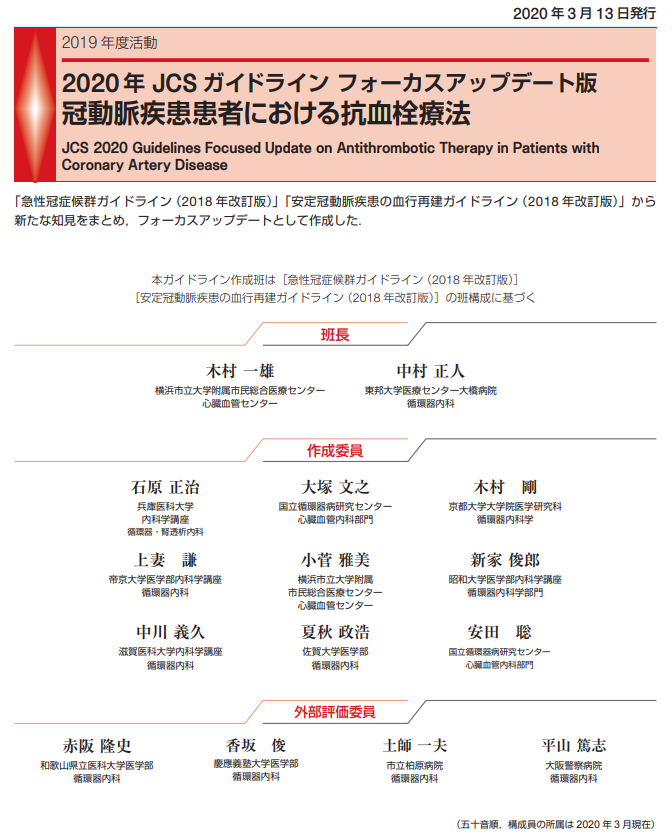 出血リスク＋ 血栓リスク V.S 待機的非心臓手術
強調されていること
待機的非心臓手術は、PCI 後推奨される DAPT 期間が終了するまで、可能な限り延期。
百歩譲って、 6 か月以降に施行する。
1 ヶ月以内は避ける。
新世代 DES は第 1 世代よりステント血栓リスクが低く、DAPT 継続期間を短縮させうる。
（早期の手術が望まれるのであれば DES 留置後 3-6 ヶ月での手術も考慮される）
出血リスクが高い手術は DES 留置 6 ヵ月以降。
血栓症リスクが高い患者は、PCI 施行 6 ヶ月以降。
ヘパリンによる抗血小板薬の代替療法は、ステント血栓予防の有効性が示されていない。
（推奨していない）
ワーファリン内服の心房細動患者における、術前のヘパリンによる代替療法は、 心血管イベント減少に寄与せず、出血性合併症を増加させる。(推奨していない)
出血リスク＋ 血栓リスク V.S 待機的非心臓手術
非心臓手術でのアスピリン継続は出血リスクが
1.5 倍になるが重篤な事象には至らない。
アスピリン中止により心血管イベントが 3 倍増加。
出血リスクが許容される場合は、周術期にも継続することが原則。
出血リスクが高い手術では手術の 7 日前からアスピリンは休薬。
P2Y12 受容体拮抗薬が休薬された場合は術後，可及的速やかに再開する。
出血リスク＋ 血栓リスク V.S 待機的非心臓手術
抗凝固薬について
抜歯や体表手術など出血リスクの極めて低い手術ならば中断しない。（推奨）
出血リスクに応じて中止する。
ワルファリン服用患者では手術前 3-5 日の服用中止。
ワルファリンの周術期のヘパリン置換は、血栓塞栓症に差はなく、出血イベントが有意に増加するため、一律なヘパリン置換は推奨されない。
確実な抗凝固療法の継続が必要(人工弁置換術後)な場合はヘパリン置換を考慮する。
DOACは、手術前は短期間の休薬で管理が可能であり、ヘパリン置換は不要。
DOACの中でダビガトランは特異的中和剤イダルシズマブがある。
術後は原則的に出血がコントロールされていれば早期の再開も考慮されうる。
出血リスク＋ 血栓リスク V.S 待機的非心臓手術
出血リスクを考慮して DAPT 継続や中止を検討。
アスピリンはほぼ継続。
まとめ
抗血小板 2 剤併用療法(DAPT : dual antiplatelet therapy)による抗血栓療法は、ステント血栓リスクと出血性合併症リスクを考慮して、一定期間の継続が必要です。
　待機的非心臓手術の施行の可否は、原則スライド 11 に沿って行われますが、ステント血栓リスクと手術による出血リスクによって、手術日が再検討されるかもしれません。
　抗血小板薬や抗凝固薬の中止期間、中止の場合のヘパリンによる代替療法についての新しい知見(スライド 14,15,16)がありますが、最終的には施設の規則に沿うべきと考えます。